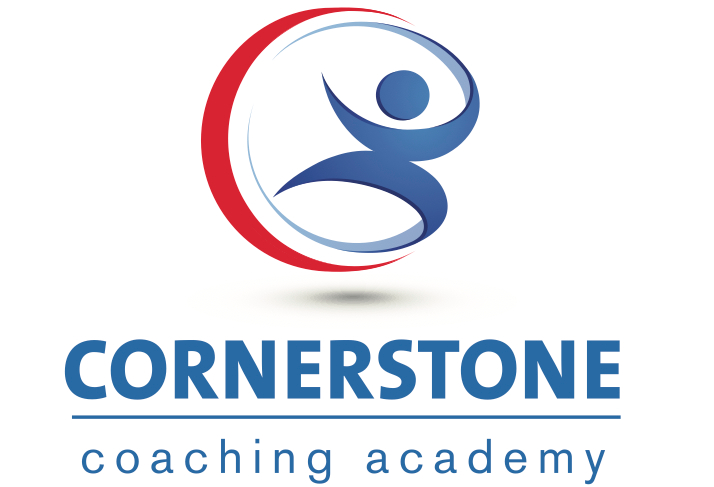 MENTAL GAME
CHAMPIONSHIPS ARE WON 1 PITCH AT A TIME
PRE-PITCH ROUTINE
Most of the game is downtime
8-12 minutes of action
2 1/2 hour game
How are you utilizing the 
Recognize the Out, Inning, Runner, situation
Determine possible plays that can happen
Check wind/weather
Pick a soft focus target 
Hard focus target (as pitch is delivered)
ONE PITCH AT A TIME
What can you do about the previous pitch?
NOTHING!
What can you do about the next inning?
NOTHING!
Live in the moment/play in the moment
The past is history, the future is a mystery, live in the present.
HOW PLAYERS FAIL WITH THEIR MENTAL GAME..
Bad Call - Let it affect the next pitch or future
Bad performance - Previous performance cannot affect your future
Concerned with external factors, who is at the game, who isn’t at the game
Ego gets in the way of success - Worry about what others think of them
Allow past failures to decrease current confidence
Allow past successes to give a false sense of security
FAILING TO PLAY 1 PITCH AT A TIME
Worrying about statistics
Many stats are incomplete
Worry about winning and losing
      Wins and losses are often out of your control, play the game the best you can
Dwelling on past failures
Resting on past successes
PRACTICE
We would never ask you to execute something in a game you haven’t practiced
Mental approach is the same
Use mental approach during practice
10 good reps are better than 100 unfocused reps
Every Rep is special
Players get limited reps, teach them how to maximize each one in practice
What specifically are you looking for in each drill
Specifically what is important to accomplish with each rep
UMPIRES
You cannot control umpires
They are not perfect …. sometimes they aren’t even good.
They are totally out of your control 
We get more calls because of our attitude!
Get to know umpires.
Umpires will make mistakes…
For both teams.
FAILURE
Best players in MLB
Get hits 30% of the time
Make outs 60% of the time
YOU WILL FAIL
Great players not only fail less, they deal with failure better… which makes them fail less
Handling failure allows you to succeed
“Show me someone who has never failed, and I will show you someone who has never achieved.” -John Wooden
HOW TO PLAY 1 PITCH AT A TIME
“So what… Next Pitch”
The past is behind you
Control what you can control
If you can’t control it… don’t worry about it
Umpires are out of your control
Your opponent is out of your control
Would you rather play well against a good opponent and lose…
Or play poorly against a bad opponent and win?
How does your play/attitude/decisions benefit the team?
HITTING
Develop a pre-pitch routine
At bat starts when your helmet goes on.
When you are in the hole.
On deck
Timing, watching tendencies, picking up release point
Have a plan for each pitch. 
Cleansing breath
Focus point (something on the bat or in/on the dugout)
FIELDING
Pre-Pitch Positioning
Soft focus - Relaxed positioning
Cleansing breath - Prior to footwork/hard focus.
Hard focus - Hitting zone, as ball is traveling to the plate
Consistent footwork
Situational awareness
PITCHING
You are in control
Know your stuff… for that day
Know the umpire
Three strike zones, yours, hitter’s, umpire’s
Eliminate distractions 
http://www.youtube.com/watch?v=7gXXtjHDDis
HOW TO BUILD A CHAMPION
Championships are built one pitch at a time
You never know when a championship is won or lost.
The past is history, the future is a mystery, the present is a gift
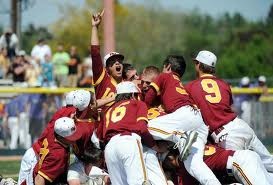